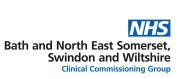 Our Health Our Future Panel
Survey 6 results – A survey on Urgent Care and Primary Care

Survey conducted 26th July to 23rd August 2021
Report structure
1. Introduction									Page 2
2. Overview summary								Page 6
3a. Survey 6 results – Keeping well 							Page 9
3b. Survey 6 results – Urgent Care							Page 12
3c. Survey 6 results – Primary care							Page 24
4. Appendices – Panel profile							Page 34
1
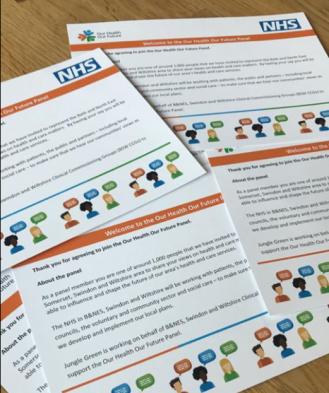 Section 1
Introduction
2
Section 1 - Introduction
Vision and mission of the Our Health Our Future Panel
‘’
The Our Health, Our Future (OHOF) Panel is a way for us to engage with those living in Bath and North East Somerset, Swindon and Wiltshire (BSW) to get their views on health and care issues. 

In line with our value of "inclusive", the online panel is made up of a representative sample of the population from across our region. Panel members will take part in regular surveys throughout the year.

Panel surveys will inform both strategic direction and day-to-day service delivery, particularly around proposed service change or development of new services. Anonymised feedback will be shared with project managers and senior leaders to help shape and influence partnership initiatives and programmes of work. Anonymised feedback will also be made publicly available so panel members and the wider public will have the opportunity to review the results
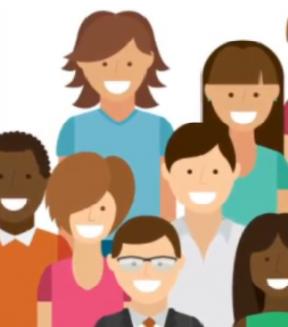 ‘’
3
Section 1 - Introduction
Response rates remain strong
A 40% response rate is considerably higher than the average response rate for similar panels. Approx 40% remains the target response rate for OHOF
4
Section 1 - Introduction
We have a robust and representative panel
% of BSW entire population/survey 6 participant rim weighted profile (381)    % of our actual panellist profile as at Aug 2021 (1,011)
NB:
Survey 6 participants’ responses have been rim weighted to reflect the exact profile of the BSW population (according to census data and JNSA).

A more detailed panel profile is given in Section 4 of this report.
5
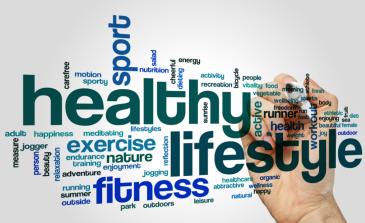 Section 2
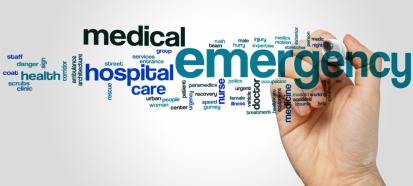 Overview summary
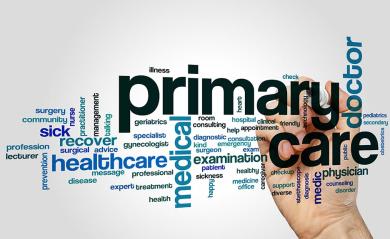 6
Section 2 – Overview summary
Keeping well / Urgent care perceptions
Survey 6 was conducted after restrictions had been lifted and as the vaccination programme was well under way. This potentially explains why the feeling of ’control’ in one’s life has returned to a higher level this time
Scores for feeling ‘healthy’, however, are at their lowest level since the OHOF panel was formed
Overall, panellists consider that a healthcare scenario that can wait for 2 or more days is a routine one (e.g. general aches & pains, cold & flu, routine checks). Something needing attention in 4 to 24 hours becomes an urgent need (e.g. persistent/ severe pain or fever) and if help is needed within 2 to 3 hours it becomes an emergency (e.g. heart attack, severe bleeding, broken bones, breathlessness, stroke)
The 25-44 year old age group are the fastest escalating sub-group
If experiencing an URGENT HEALTHCARE NEED: 
just over one third would be happy to use online healthcare services first for advice about what to do/where to go. Just under one half would prefer telephone or video consultation/advice first. The remainder, one fifth would prefer to walk directly in to the service they feel is best, without any prior contact
just under one half would want to be able to walk in without an appointment following advice. Just over one half would want a booked arrival time at a service location following advice
the most popular locations for being seen/ assessed are GP practices (81%) and MIU/ UTC’s (69%)
the most popular HCP to see is a GP (93%), followed by a Nurse (63%)
The distribution of distances that people are prepared to travel for urgent healthcare needs is evenly spread across 4 options: a minimum distance, 5 miles, 10 miles and 15 miles
If experiencing an URGENT HEALTHCARE NEED, having confidence in the advice that is given to you is the most critically important factor, followed by being in the right/ best place for the treatment needed 
Speed of assessment and treatment are the next two most important factors
Telling one’s story once only is of particular importance to those with LTC’s
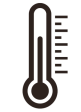 Website/online communication (75%) and an NHS APP (67%) receive the highest levels of interest, in terms of increasing the public’s knowledge about health services and accessing these services
Information leaflets are favoured by just over a third of participants, particularly females and those aged 75 and over
Even though 70% of panellists know how to do CPR, only 30% are confident enough to provide it, a further 24% would like to be trained in providing CPR
7
Section 2 – Overview summary
Primary care appointments
45% of those who had made a GP appointment in the last 15 months had a face to face appointment, 53% a telephone appointment and 2% a video/ online appointment
Of those who had a face to face GP appointment, only 1 in 10 (10%) had asked for it themselves, rather than it being offered by the GP 
Of those who had a telephone, video or online appointment, 1 in 6 (15%) had asked for a face to face appt but couldn’t get one

Most patients, 95%, saw the type of HCP they wanted to. 3% would have preferred to see a GP rather than a nurse and 2% a physio or nurse rather than a GP 

For two thirds, 65%, of all patients, the appointment fully met their needs (This rises to 84% for face to face appts and drops to 50% for telephone/ video appts)
30% said their needs were met partially but they needed further support either from another service (16%) or their GP (14%)

A majority of patients phoned their GP practice to book their most recent appointment. One in ten used an online facility

Three quarters of patients found it very or quite easy to book their appointment and a further 10% found it neither easy nor difficult
Those who booked online through the website found it easier on the whole than those who phoned the Practice (the main difficulty being the length of time it takes to get through to the receptionist to book an appointment)
One quarter of BSW residents have NOT made a GP appointment in the last 15 months

The majority of these, just under three quarters, had not needed to make a GP appointment in that time
 A further approx. one in ten of these individuals did not want to put the NHS under further strain (this equates to 1 in 50 of all adults in BSW region)
One in five tried to make a GP appointment but were unsuccessful, most of these went on to use an alternative (mainly NHS 111) (this equates to 1 in 25 of all adults in BSW region)

Among those who have NOT made a GP appointment in the last 15 months, there are strong awareness levels (over 90% in each case) for most of the factors relating to patient use of a GP practice since the pandemic began

The exception is awareness of the possibility to consult with a GP practice via their website/ online consultation, this was lower at 74%
8
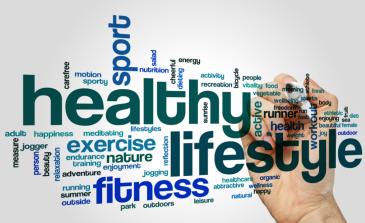 Section 3a
Survey 6 results – 
Keeping well
9
Section 3a – Survey 6 results – Keeping well
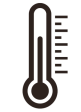 Keeping well trackers – ‘feeling healthy’ scores are the lowest since the panel was formed
(% giving a score of 7 or more out of 10)
Vaccine approval
Post ‘freedom’ day’. Vaccination programme well under way
Lockdown 3
Lockdown 1
Q1. Do you consider yourself to be……Base: n=total participants in each survey
10
Section 3a – Survey 6 results – Keeping well
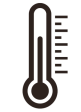 Keeping well trackers – across the sub-groups
Survey 6 was conducted after restrictions had been lifted and as the 
vaccination programme was well under way. This potentially explains why the overall feeling of ’control’ in one’s life has returned to a higher level this time.
Scores for feeling ‘healthy’, however, are at their lowest level since the OHOF panel began


A number of sub-groups gave consistently lower scores, especially for feelings of health and happiness, these were:

 Those in Swindon

Panellists from BAME backgrounds

Those aged 16-44 years

Those with long term health conditions (especially depression and diabetes)

Those who are unpaid carers

All the differences mentioned in purple above are statistically
 significant differences
11
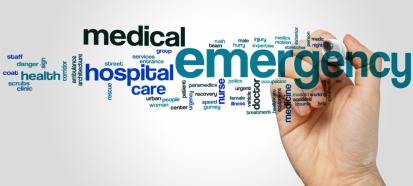 Section 3b
Survey 6 results – 
Urgent care
12
Section 3b – Survey 6 results – Urgent care
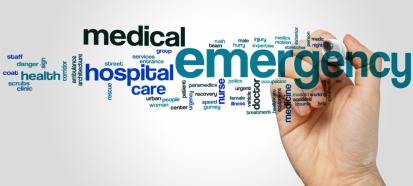 Overall, panellists consider that a healthcare scenario that can wait for 2 or more days is a routine one. Something needing attention in 4 to 24 hours becomes an urgent need and if help is needed within 2 to 3 hours it becomes an emergency
However, there are some differences across sub-groups:
Those aged 75+ 
escalate more slowly than 
other age groups (only 24% say urgent at 1 day and 58% at 6 to 12 hours)

The opposite is true for those aged 25-44 years, they escalate much more quickly (33% say urgent at 2-3 days)

Males escalate more quickly than females (51% of males say emergency at 4 hours) 

BAME participants escalate to emergency more quickly (73% say emergency at 4 hours)

Those with LTC’s also escalate more quickly than others (24% say emergency at 1 day)
Something that I need help with..
Q2. Looking at the list of potential scenarios below, could you say whether you would personally consider each one to be BEST described as a ‘routine healthcare need’, an ‘urgent healthcare need’ or an ’emergency healthcare need’. Base: n=366, total participants answering this question
13
Section 3b – Survey 6 results – Urgent care
The following are examples of what panellists would consider to be routine, urgent and emergency healthcare needs (unprompted question)
Heart conditions/ attack, murmurs, problems 48%
Injury/ cut with severe/abnormal bleeding 32%
Broken limbs, bones, dislocation 22%
Breathing difficulties, breathless 18%   
Stroke, slurred speech 16%
Loss of consciousness 8% 
Persistent, severe pain (back pain, migraine, swelling, chest pain, sprains) 8%
Sudden deterioration, floppy, dizziness, fainting, change in condition/ symptoms worsening 6%
Head injury 6%
Life threatening, need of A&E, ambulance 5%
Mental health crisis, life threatening 5%
General aches and pains (back pain, migraine, joints, chest pain, sprains) 37%
Cold and flu symptoms, sore throat 23%
Blood tests, blood pressure, screening 19%
Repeat prescription, medication 16%
Monitoring ongoing conditions, diabetes check 15%
Dermatology, rash, moles, eczema 14%
General check up, annual review 12%
Ears, blocked/wax, infections 9%
Foot problems, athletes foot, fungal infections 6%
Eye conditions, glaucoma 5%
Persistent, severe pain (back pain, migraine, swelling, chest pain, sprains) 37%  (n.b. BAME 70%)
Persistent, severe cough, coughing blood, fever, high temperature, chest infection 14% (n.b. 25-44 yrs 29%)
Sudden deterioration, dizziness, fainting, change in condition/ symptoms worsening 12% (n.b. 25-44’s 26%, ………………………………………… and LTC’s 24%)
Broken limbs, bones, fractures 10%
Injury/ cut with severe/abnormal bleeding 10%
Dermatology, rash, moles, eczema 8%
Heart conditions/ attack, murmurs, problems 6%
Infection requiring antibiotics 6% (n.b. 25-44 yrs 15%)
Severe vomiting, diarrhoea 6%
Breathing difficulties 4%      Unexplained lumps 4%
ROUTINE
URGENT
EMERGENCY
Q3. Could you now give one or two examples of problems or conditions that you would personally consider to be
ROUTINE/ URGENT/ EMERGENCY healthcare needs. Base: n=318, total participants answering this question
14
Section 3b – Survey 6 results – Urgent care
If experiencing an URGENT HEALTHCARE NEED, just over one third would be happy to use online healthcare services first for advice. Just under one half would prefer  telephone or video advice first. One fifth would prefer to walk directly in to a service without prior contact
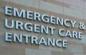 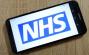 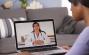 I would want to talk to someone first by telephone or video consultation who could then advise on the best course of action for me (eg. my GP, NHS 111, 999)
45%
I would be happy to use online healthcare services who could then advise on the best course of action for me (eg. NHS 111 or DoctorLink or via an NHS APP)
37%
I would want to go directly to the service that I think best suit my needs without contacting anyone first
 18%
One third of those aged 75+ would want this option. As would one third of those with LTC’s
54% of those aged 16-44 years would be happy with this option but only 8% of those aged 75+
55% of those aged 65+ would want this option. As would 75% of BAME panellists
Q4. If you were experiencing an urgent healthcare need (like the ones you may have mentioned earlier, i.e. urgent but not an emergency situation), which of the following actions would you most want to take at first? Base: n=333, total participants answering this question
15
Section 3b – Survey 6 results – Urgent care
If experiencing an URGENT HEALTHCARE NEED, just under one half would want to be able to walk in without an appointment following advice. Just over one half would want a booked arrival time at a service location following advice.
Most sub-groups followed this same pattern, however those in Swindon were slightly more likely to say they would prefer to walk straight in, 55%. Those in BaNES would be slightly more likely to want a booked slot, 62%
Walk-in 
I would want to be able to walk in to a service location without an appointment following advice

47%
Pre-book
Q5. If you were experiencing an urgent healthcare need (like the ones you may have mentioned earlier, i.e. urgent but not an emergency situation), and were advised to go to a service, would you want to be able to walk in at any time or have a booked time slot? Base: n=333, total participants answering this question
16
Section 3b – Survey 6 results – Urgent care
If experiencing an URGENT HEALTHCARE NEED the most popular locations for being seen/ assessed are GP practices and MIU/ UTC’s
One half would also be happy with a telephone or video consultation at their own home and slightly fewer a community hospital visit
A pharmacy and a hospital ED were less frequently selected options. The exception being 25-44 year olds, where 40% selected an ED
40% of 25-44 year olds selected this option
Q6. If you were experiencing an urgent healthcare need (like the ones you may have mentioned earlier, i.e. urgent but not an emergency situation), in which of the following locations would you ideally want a healthcare professional to see/assess you? Base: n=316, total participants answering this question
17
Section 3b – Survey 6 results – Urgent care
If experiencing an URGENT HEALTHCARE NEED the most popular HCP to see or speak to is a GP, followed by a Nurse
Paramedics, Pharmacists, Consultants, Physios and Therapists are selected on the basis of differing urgent scenarios
64% of 25-44 year olds selected this option
Q7. If you were experiencing an urgent healthcare need (like the ones you may have mentioned earlier, i.e. urgent but not an emergency situation), what sort of healthcare professional would you ideally want to see or speak to? Base: n=316, total participants answering this question
18
Section 3b – Survey 6 results – Urgent care
If experiencing an URGENT HEALTHCARE NEED the average time and distance panellists are prepared to travel (if advised to do so) is 8 miles or 16 minutes
This average rises to 10 miles and 20 minutes for the under 45 age group and drops to 7 miles and 14 minutes for those with LTC’s
The actual distribution is fairly evenly dispersed across 4 main options: a minimum distance, 5 miles,10 miles and 15 miles
Q8. Approximately how far would you be prepared to travel to an urgent healthcare service, if you were advised that this was the best course of action for you? Base: n=316, total participants answering this question
19
Section 3b – Survey 6 results – Urgent care
If experiencing an URGENT HEALTHCARE NEED, having confidence in the advice that is given to you is the most critically important factor, followed by being in the right/best place for the treatment needed
Speed of assessment and treatment are the next two most important factors
Telling one’s story once only is of particular importance to those with LTC’s, 40% very and 36% quite
Q9a. If you were experiencing an urgent healthcare need (like the ones you may have mentioned earlier, i.e. urgent but not an emergency situation), how important would each of the following factors be to you in your subsequent treatment? Base: n=313, total participants answering this question
20
Section 3b – Survey 6 results – Urgent care
Other factors (not already mentioned) that are important to people in their subsequent treatment of an urgent healthcare need (unprompted)
Those who made additional points here emphasised the need for joined up and integrated subsequent care, to be delivered by appropriately experienced HCP’s.
The need for ensuring the patient feels listened to and properly understood was also significant, along with ensuring that the case is followed up
HCP’s must be appropriately experienced
My concerns being taken seriously,
being believed, not feel I’m being a
nuisance, non-judgemental HCP’s, being treated with respect
Communication of information between departments/staff, sharing of information
Follow-up treatment -
consistency, appropriate information
given to me/updates, appropriate waiting
time, ability to phone/ email for
further advice
20%
21%
14%
19%
Being able to understand the
diagnosis, advice is properly discussed/ delivered
(plain English/ written down)
Consideration/ challenges of treating children
9%
5%
Q9b. Is there anything else that would be important to you in your subsequent treatment, anything that we haven’t already mentioned? 
Base: n=97, total participants answering this question
21
Section 3b – Survey 6 results – Urgent care
Online communication and an NHS APP receive the highest levels of interest, in terms of increasing the public’s knowledge about health services and accessing these services
Information leaflets are favoured by just over a third of participants, particularly females and those aged 75 and over
81% of 16-44 year olds and 83% of males selected this option
81% of 16-44 year olds selected this option
69% of 75+’s and 49% of females selected this option
Q10. What is the best way for us to help increase your knowledge about health services and how you can access them (before you may need to access them)? Base: n=312, total participants answering this question
22
Section 3b – Survey 6 results – Urgent care
CPR – whilst 70% of panellists know how to do CPR, only 30% are confident enough to provide it
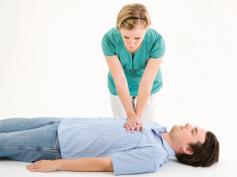 A further one quarter would like to be trained in CPR
(Rising to 23% of those aged 75+)
(Rising to 45% of those aged 25-44)
(Rising to 30% of males)
(Rising to 74% of those aged under 25)
Q11. We would now like you to think about the provision of CPR (Cardiac Pulmonary Resuscitation) in a life- threatening situation for a family member or a stranger. Which of the following statements best applies to you? Base: n=312, total participants answering this question
23
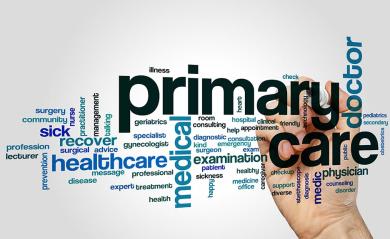 Section 3c
Survey 6 results – 
Primary care
24
Section 3c – Survey 6 results – Primary care
One quarter of BSW residents have not made a GP appointment in the last 15 months, mainly because they haven’t needed to
TOTAL SAMPLE OF PANELLISTS
Reasons for not making an appointment…     (Base n = 74)
GP appointments
No, I have not 
made a GP 
appointment 
in last 15 months

27%
(this equates to 2% of the BSW adult population i.e.1 in 50 adults)
(this equates to 4% of the BSW adult population i.e.1 in 25 adults) (male bias)
Q’s 12,13,14,15,16. Have you made an appointment (either face to face or by telephone or video) with a GP practice in the last 15 months (between April 2020 and July 2021)? If not, why not / what else did you do? Base: n=312, total participants answering this question
25
Section 3c – Survey 6 results – Primary care
Those who have NOT had a GP appointment in last 15 months
Among those who have not made a GP appointment in the last 15 months, there are strong awareness levels (over 90% in each case) on most of the factors relating to patient use of a GP practice since the pandemic began
The exception was consulting with your GP via their website/ online consultation, this was lower at 74%
(Lower for 25-44 year olds at 81%)
(Similar across all sub-groups)
Q17. Still thinking about access to GP practices during the pandemic, can you say whether you are/were aware of any of the following? 
Base: n=74, all those who have not made a GP appointment in the last 15 months
26
Section 3c – Survey 6 results – Primary care
Those who have had a GP appointment in last 15 months
Of those who had a face to face appointment, only 1 in 10 (10%) had asked for it themselves, rather than being offered it by the GP 
Of those who had a telephone, video or online appointment, 1 in 6 (15%) had asked for a face to face appt but couldn’t get one
Most patients, 95%, saw the type of HCP they wanted to. 3% would have preferred to see a GP rather than a nurse and 2% a physio or nurse rather than a GP
Q19. Did you specifically ask for a face to face appointment or were you offered a face to face appointment by the GP practice?
I asked for f to f  (mainly aged 65+)	10%
I was offered f to f by GP 	90%
Q22. Who did you see and who would you like to have seen?
8 of these individuals had seen a practice nurse but would have preferred to have seen a GP
4 had seen a GP but would have preferred a physio (x3) or nurse (x1)
Q21. Did you get an appointment with a type of healthcare professional that you were happy with?
Yes		95%
No		  5%
Q18. Thinking about your most recent GP appointment (in the last 15 months), what sort of appointment were you offered?
Face to face 	45%
Telephone	53%
Video/online 	2%
Base: n=102, those who were offered a f to f appt
Q20. Did you ask for a face to face appt but couldn’t get one?
YES (all age groups from 25+) 	   	 15%
No/ can’t remember   		 85%
Base: n=228, those who have made a GP appt in last 15 months
Base: n=228, those who have made a GP appt in last 15 months
Base: n=12, those who were not happy with the type of HCP
Base: n=126, those who were offered a telephone / video/ online appt
27
Section 3c – Survey 6 results – Primary care
Those who have had a GP appointment in last 15 months
For two thirds of patients, the appointment met their needs fully
30% needed further support either from another service (16%) or their GP (14%)
This rises to 84% for face to face appts and drops to 50% for telephone/ video appts
N.B. These were all telephone appointments:
(Still having problems and ‘’can’t get back through to the GP’’ or ‘’no face to face appts for weeks’’ or ‘’GP says they can’t help’’)
Q23. To what extent did your appointment meet your needs? Base: n=228, those who have made a GP appt in last 15 months
28
Section 3c – Survey 6 results – Primary care
Those who have had a GP appointment in last 15 months
A majority of patients phoned their GP practice to book their most recent appointment. One in ten used an online facility
2% had the appointment organised through NHS 111 and the same proportion were approached/requested by the GP practice
(Mostly males, aged 45-74 years)appts
Q24. Thinking back to when you first booked this latest appointment, how did you book it?
 Base: n=228, those who have made a GP appt in last 15 months
29
Section 3c – Survey 6 results – Primary care
Three quarters of patients found it very or quite easy to book their appointment and a further 10% found it neither easy nor difficult
Overall, 1 in 6 (17% in total) of those who had a GP appointment in the last 15 months found it very or quite difficult to book. This rises to 25% of 25-44 year old appointment makers (notably male 25-44 year olds)
Those who booked online through the website found it easier, on the whole, than those who phoned the practice
Q25. How easy or difficult was it to book this appointment? Base: n=228, those who have made a GP appt in last 15 months
30
Section 3c – Survey 6 results – Primary care
Those who found it difficult to book their GP appointment in the last 15 months, mainly mentioned the difficulty in actually getting their telephone call answered in the first place..
Telephone not answered, engaged, on hold, queueing system, takes too long to get through to someone
Takes too long to make an appointment, several attempts needed
Appointment availability is generally poor, especially if not urgent – 7 days at the soonest
Receptionist/ triage questions ‘put you off’, difficult to explain, can potentially end up seeing wrong type of person or told you’re not entitled to appointment
29%
(online and telephone bookings)

(This figure rises to 41% of 25-44 year old appt 
makers, notably males)
24%
9%
(online and telephone bookings)
62%
Q26. Why did you find it difficult to book this appointment? Base: n=34, those who found it difficult
31
Section 3c – Survey 6 results – Primary care
Total sample – Any difficulties/ issues with getting a GP appointment in the last 15 months?
21% of the total sample have experienced difficulties or issues with making a GP appointment in the last 15 months

This divides into 13% who did not go on to seek further advice or use an alternative service instead (there was a higher incidence of not seeking further help among those aged 65+, at 21%)

 And 8% who did go on to seek further advice or use an alternative service instead. This 8% figure breaks down as follows (there is a little overlap where multiple services were used)…
Used a Pharmacy - 3%
Used NHS 111 - 3%
Sought advice from NHS website - 3%
Used local UTC/MIU - 1%
Used a private health care professional (physio/ osteopath) - 1%
Q27/28. Did you at any point during the last 15 months (between April 2020 and July 2021) have any difficulties or issues with getting a GP appointment? What alternatives did you use? Base: n=312, total participants answering this question
32
Section 3c – Survey 6 results – Primary care
Final comments about accessing GP appointments in the BSW region….
My experience took 2 or 3 attempts at phoning GP Surgery to wait up to an hour in a phone queue to make appt. Very frustrating. A routine appt involves a wait of approx 3 weeks.  It’s no surprise that people are abusing the system and then upgrading their requests for appts to urgent to be seen in a couple of days
It has become increasingly more difficult to see a GP face to face over the past 18 months or so, due to C-19. GP's are paid handsomely to provide a service to the public and I feel that we, the public, have been let down in many areas. My daughter has had, on 2 occasions, great difficulty accessing a GP when her 3 year old daughter was really unwell - the GP surgery didn't even pick up the phone. She ended up in a 5 hour wait at Urgent Care! Other staff within GP surgeries such as senior nurses appear to be picking up most of the work and this, in my view is totally unacceptable, they are not paid to do the GP's work...although it's fair to say that you often get a more 'human' service. As a teacher, I & my colleagues have had to face the public  and can't understand how GPs have got away with 'hiding' behind their front line nursing staff. If the country is as safe as the government say it is - GPs should now be visible
For those in their 70's and above it is a very insecure feeling about getting immediate help if necessary, especially when one lives on one's own. Also, not every elderly person is IT literate and for those who are IT literate, remembering passwords can be a nightmare!  Having to think about getting the correct kind of help when needed, especially when one is emotional, is scary and frightening. The NHS is wonderful, once you are in the system; it's getting into the system which is problematical
Currently awaiting a phone call from my doctor which is 4 weeks away. The choice appears to be between ‘urgent’ or 'hope you get better before we talk to you'
My mother in law was very ill. My wife and her two sisters tried every which way they could to get a proper GP appointment and attention to  little avail. The result was that we are sure that she died prematurely! If anyone ever reads this I have many details that could be provided
It’s a nightmare trying to call for an appointment. I made 97 calls in the space of an hour and nothing
Q29. Any further comments?
33
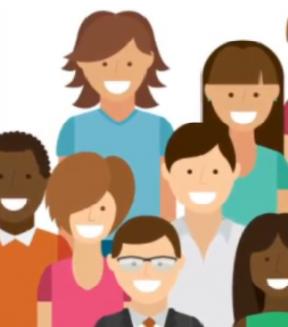 Section 4
Appendices – Panel Profile
34
Section 4 – Appendices - Panel profile
Recruitment methodologies – 1,011 panellists recruited
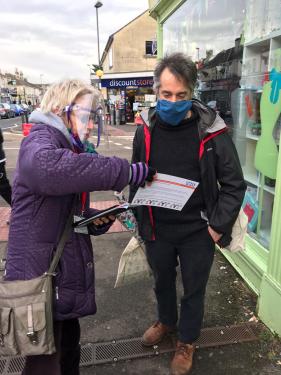 1) Core recruitment – face to face
33 face to face recruitment days took place in January to                 March and then November / December 2020 (always when pandemic regulations allowed)
A mixture of community days in town halls, libraries, community & social centres, shopping malls and cafes/inns
Along with individual interviewers conducting face to face on-street shifts and door to door interviews, among local communities in less busy locations
These have been spread right across the BSW region, including
Bath, Batheaston, Midsomer Norton, Keynsham
Swindon
Devises, Marlborough, Trowbridge, Warminster, Salisbury, Amesbury, Chippenham

F to F recruitment was the preferred core method: both to avoid self-selection and to enable specific targeting of a representative sample. 914 panellists have been recruited via this method

The interaction with the professional recruitment team also provides an opportunity for a clear introduction to and    explanation of the purpose of the panel
2) Additional recruitment
           methods
These have included social media advertising on Facebook and Instagram, member get member (panellists promoting to their contacts), engagement with local organisations and promotion by BSW CCG via it’s website, social media and contacts

An additional 97 panellists have joined via these methods

This additional recruitment allowed an element of boosting of certain categories of citizen’s, such as younger people and hard to reach audiences
Panellists have completed 6 surveys since the panel started, mainly online. Jungle Green conduct additional interviews by telephone and postal questionnaire where the respondent has chosen these alternative methods
35
Section 4 – Appendices – Panel profile
Comparison of the profile of the entire BSW region population (according to census data/JNSA)/ our rim weighted panel profile and the actual panel profile recruited as at Aug 2021
% of BSW entire population/survey 6 participant rim weighted profile (381)    % of our actual panellist profile as at Aug 2021 (1,011)
NB:
Survey 6 participants’ responses have been rim weighted to reflect the exact profile of the BSW population.

The sample profile relating to the findings in section 3 of this report is, therefore, exactly the same as the grey bars in the following charts.
36
Section 4 – Appendices – Panel profile
Comparison of the profile of the entire BSW region population (according to census data/JNSA)/ our rim weighted panel profile and the actual panel profile recruited as at Aug 2021
% of BSW entire population/survey 6 participant rim weighted profile (381)    % of our actual panellist profile as at Aug 2021 (1,011)
37
Section 4 – Appendices – Panel profile
Comparison of the profile of the entire BSW region population (according to census data/JNSA)/ our rim weighted panel profile and the actual panel profile recruited as at Aug 2021
% of BSW entire population/survey 6 participant rim weighted profile (381)    % of our actual panellist profile as at Aug 2021 (1,011)
38
Section 4 – Appendices – Panel profile
Rim weighted panel profile
Base: n=381
39
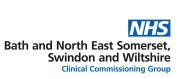 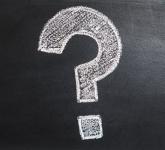 Any questions please contact us:
Janice Guy, Marketing Research Consultant, Jungle Green mrc – janice@junglegreenmrc.co.uk , 0117 914 4921
Julie Ford, Recruitment and Data Manager, Jungle Green mrc – julie@junglegreenmrc.co.uk  , 01275 818343
Ruth Atkins, Head of Public Engagement and Insights, NHS BSW CCG – ruthatkins@nhs.net , 07795 355296